УФНС России 
по Архангельской области 
и Ненецкому автономному округу
Итоги контрольной работы налоговых органов Архангельской области и Ненецкого автономного округа. Значимые изменения налогового законодательства с 2022 года
Заместитель руководителя Софья Николаевна Рудакова
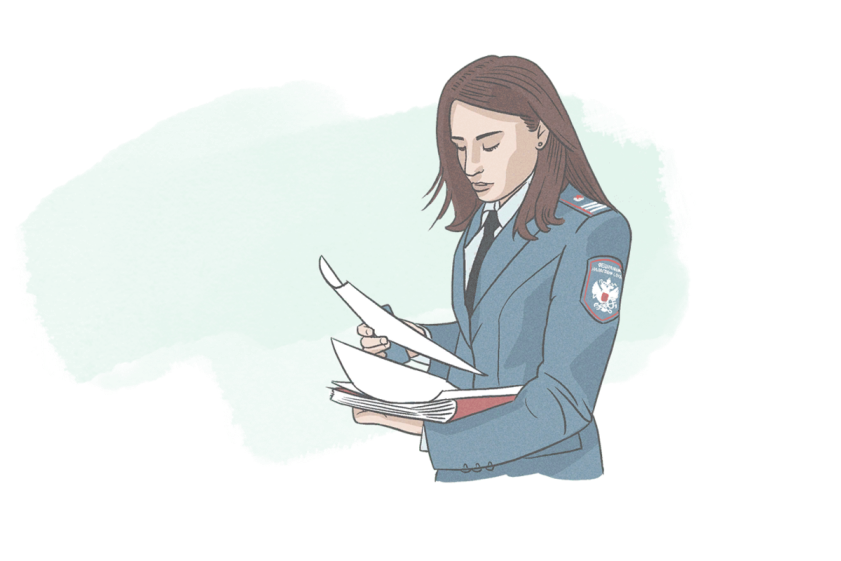 ИТОГИ КОНТРОЛЬНОЙ РАБОТЫ В 2021 ГОДУ
Доначислено по результатам
налоговых проверок
49
202,3
млн
567
выездных налоговых 
проверок проведено

взыскано налогов
в бюджет (млн)

отказано в возмещении 
НДС (млн)

уточнено налогоплательщиками 
по результатам контрольно-
аналитической работы (млн)
664 
млн рублей
36
756
2
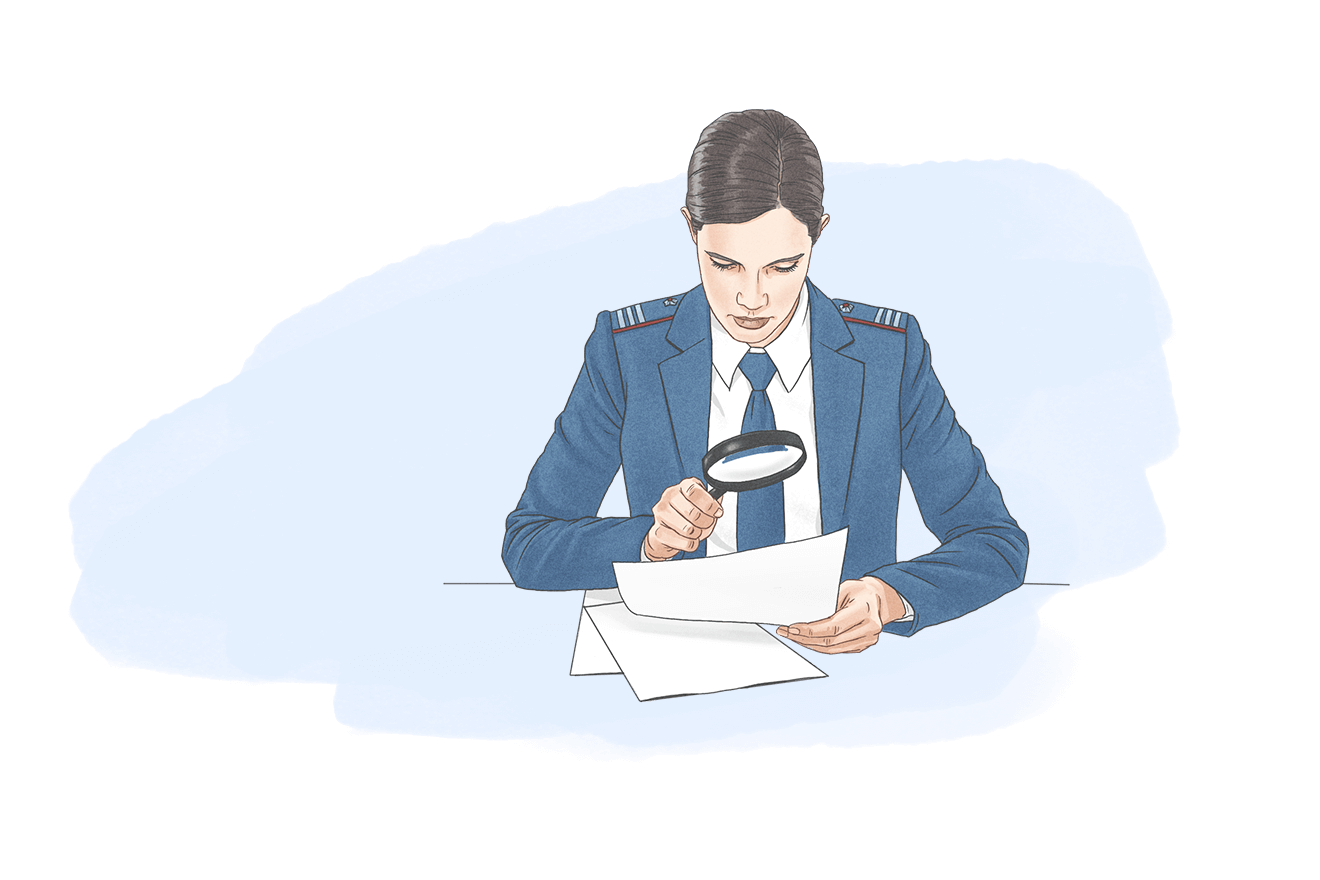 ОСНОВНЫЕ НАРУШЕНИЯ
Наиболее распространенные нарушения,
выявляемые выездными налоговыми проверками:
применение схем ухода от налогообложения с использованием технических компаний (для необоснованного получения налоговых вычетов по НДС и завышения расходов при исчислении налога на прибыль);

применение специальных налоговых режимов и 
получение необоснованной налоговой экономии в результате занижения физических показателей 
(такие нарушения характерны для сфер 
общественного питания и розничной торговли);

завышение расходов по приобретению и списанию строительных материалов от аффилированных контрагентов.
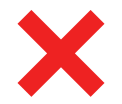 Отбор налогоплательщиков для выездного налогового контроля проводится в том числе по общедоступным критериям риска, которые размещены на сайте ФНС www.nalog.gov.ru
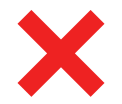 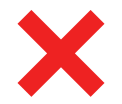 3
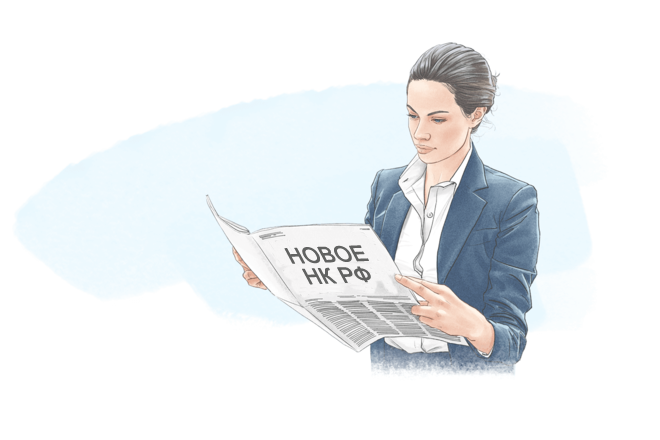 ИЗМЕНЕНИЯ ЗАКОНОДАТЕЛЬСТВА С 2022 ГОДА
На ФНС России возложены функции по выдаче бесплатной электронной 
подписи для ИП, ЮЛ и нотариусов (ФЗ от 27.12.2019 № 476-ФЗ).

Услуги общественного питания освобождены от НДС при соблюдении
определенных условий (ФЗ от 02.07.2021 № 305-ФЗ).

В Архангельской области введены пониженные ставки по УСН для отдельных 
категорий налогоплательщиков: 1 % - при объекте налогообложения «доходы» и 5 % - 
«доходы, уменьшенные на величину расходов» (Областной закон от 08.12.2021 № 513-30-ОЗ).

Установлены единые сроки уплаты налога на имущество организаций и авансовых платежей: налог уплачивается не позднее 1 марта следующего года, а авансовые платежи – не позднее последнего числа месяца, следующего за отчетным периодом (ФЗ от  02.07.2021 № 305-ФЗ).

Суммы излишне уплаченных налогов теперь можно зачесть в уплату страховых взносов 
(ФЗ от 29.11.2021 № 379-ФЗ).  

С 1 марта 2022 года контроль за применением ККТ будет ориентирован на проведение профилактических мероприятий, что не исключает проведение внеплановых проверок в отношении нарушителей.

Предприниматели и организации не смогут осуществлять торговлю на розничных рынках без ККТ.

Обновлены формы документов (декларации по форме 3-НДФЛ, по УСН, налогу на имущество организаций, налогу на прибыль, расчеты 6-НДФЛ и по страховым взносам).
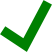 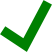 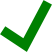 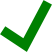 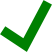 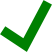 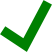 4
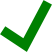 Спасибо 
за внимание!
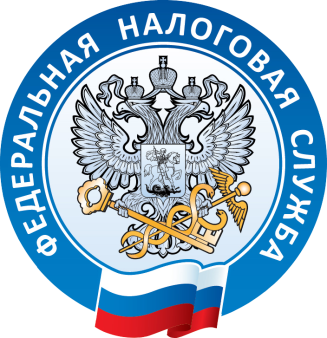 5